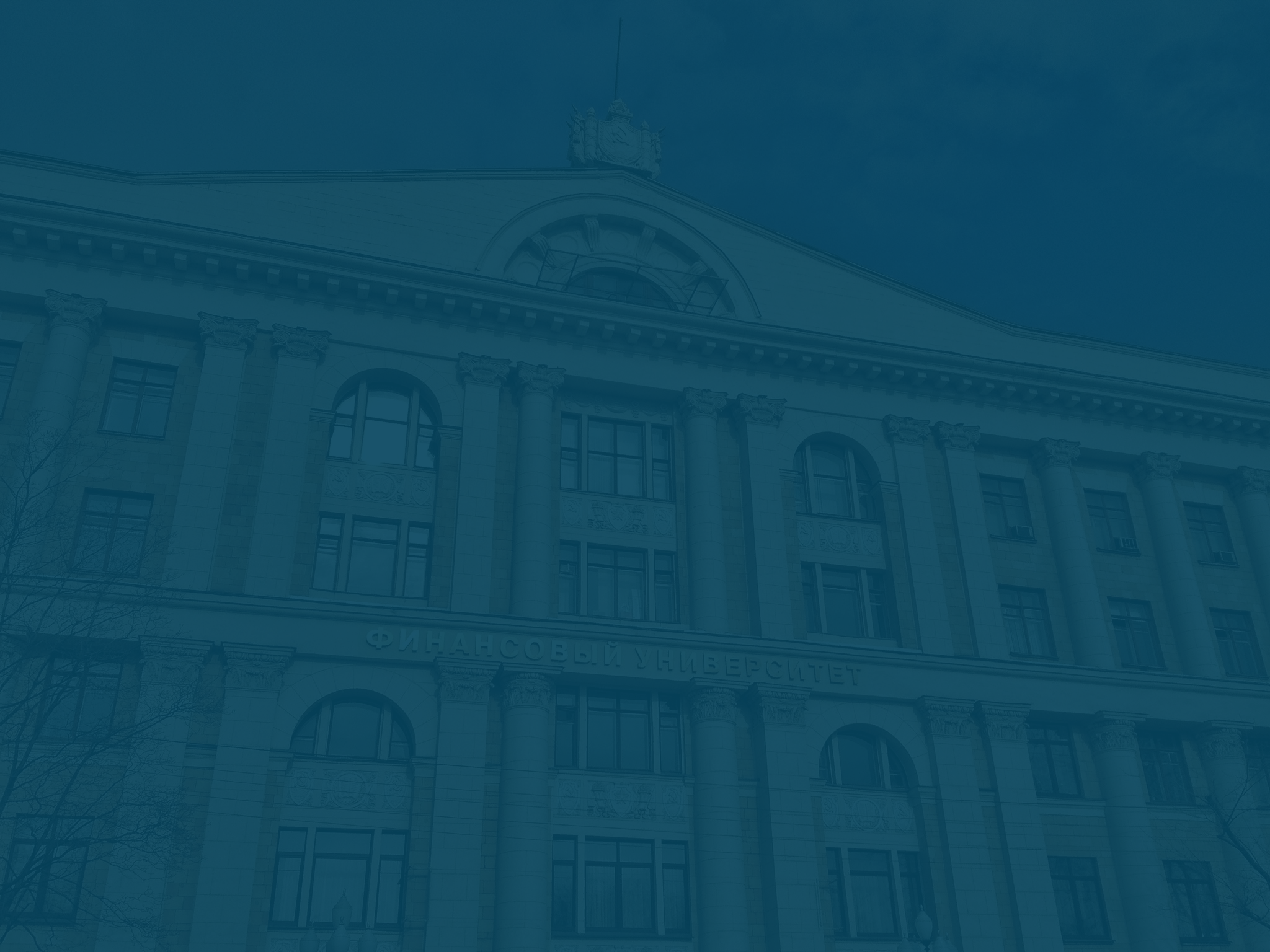 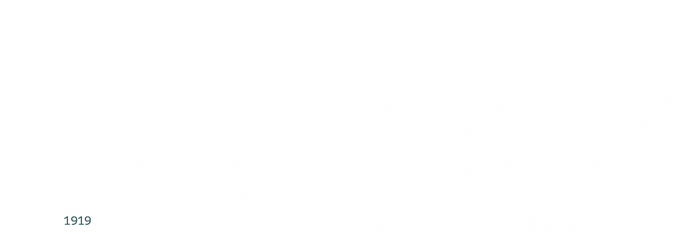 Федеральный методический центр Института финансовой грамотности
Виртуальный интеллектуальный бой:
«Деньги: современные виды и технологии применения»

10 тезисов о современных деньгах


18 февраля 2022 г.
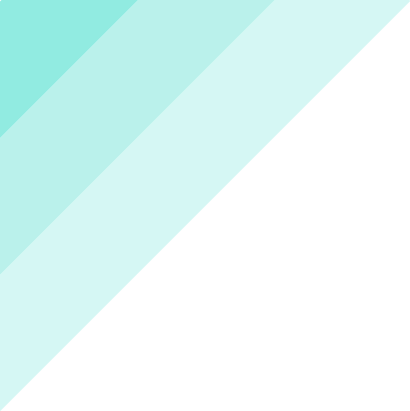 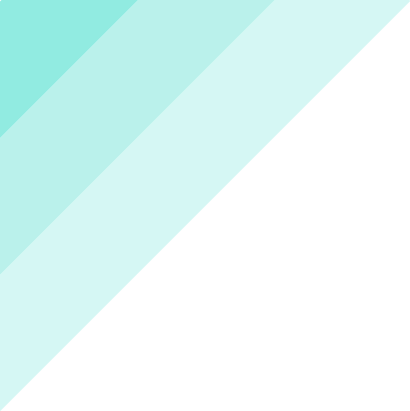 Участники:Участники:д.э.н, проф. Абрамова М. А. VS  д.э.н, проф. Фиапшев А. Б.+все, кто интересуется проблемами современных денег
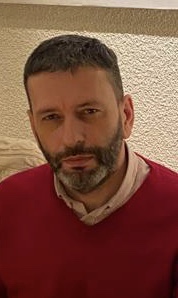 1. Как  и почему появились деньги?
1. В  соответствии  с эволюционным подходом деньги  возникают  в результате длительного процесса развития, состоящим   из   4  стадий. Деньги  при этом предстают как   результат  этого  объективного  процесса,   независимого от  воли и решений  людей.
2. В  соответствии  с рационалистическим подходом деньги   - это  выбор  людей  о  том,   что, собственно,   считать деньгами. Общественный  консенсус   по этому вопросу  позволяет  преодолеть   трудности  прямого  товарообмена  (бартера)  и минимизировать  издержки,  связанные с реализацией   продукции.
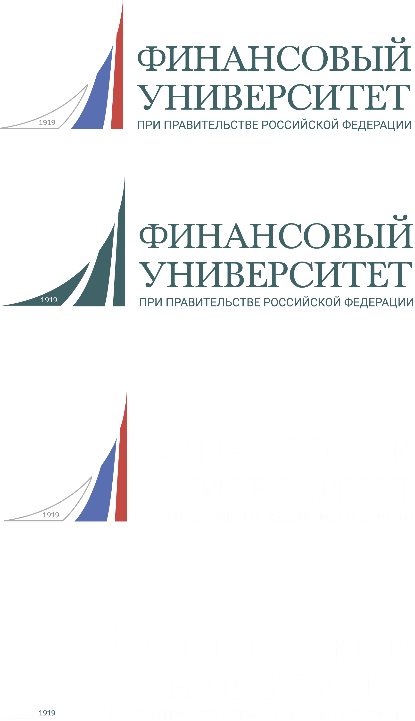 1. Как  и почему появились деньги?
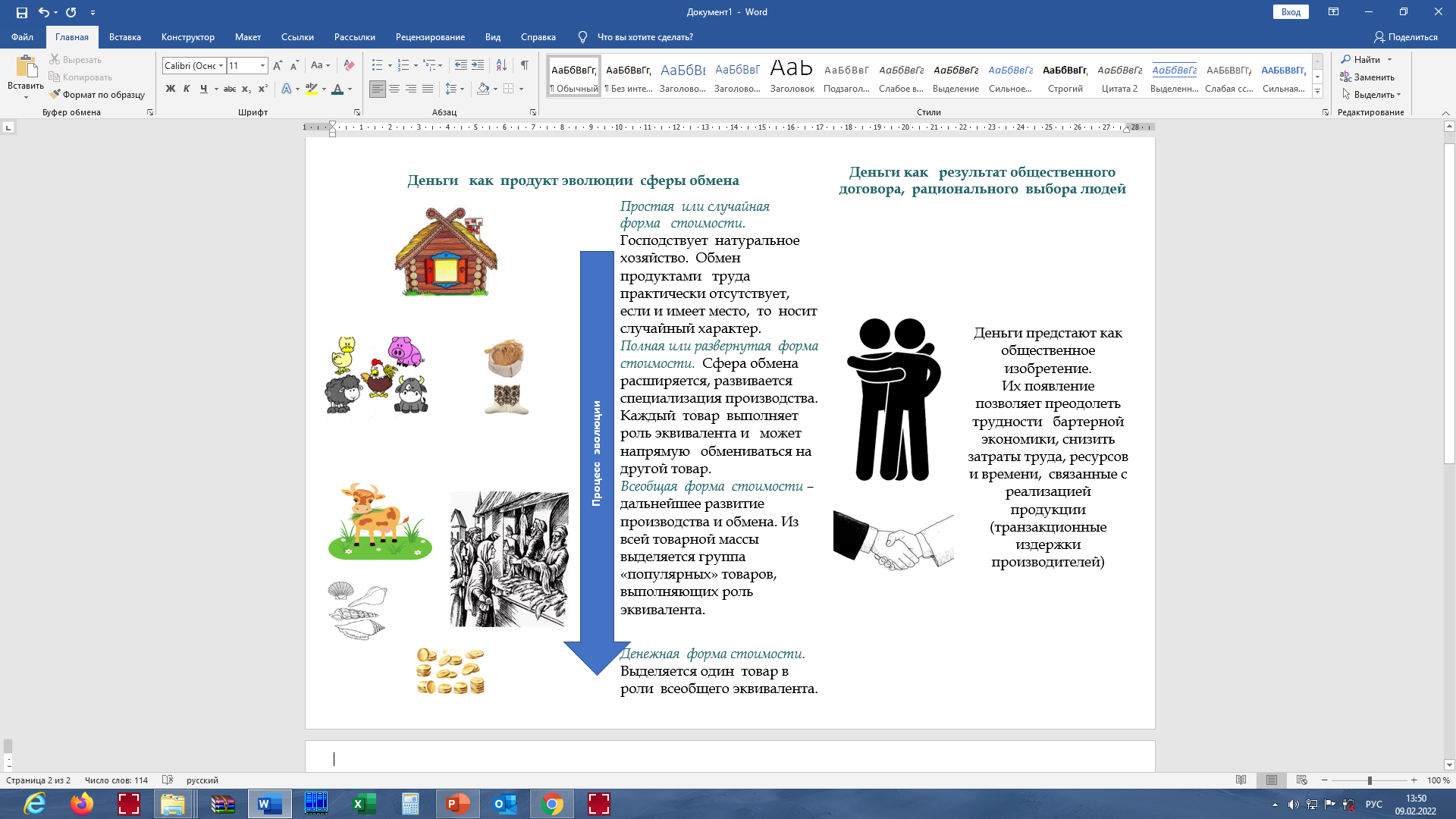 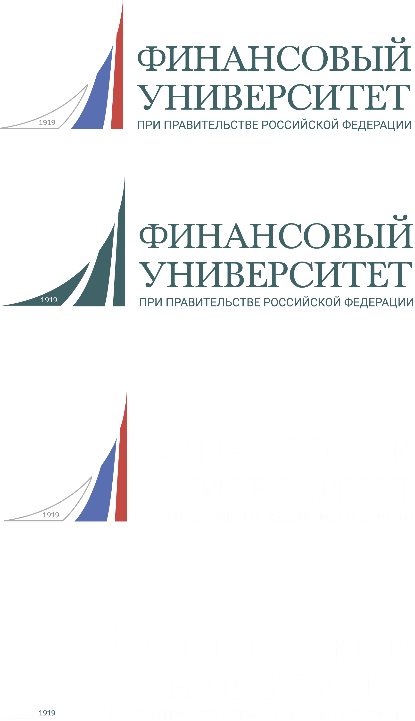 1. Как  и почему появились деньги?
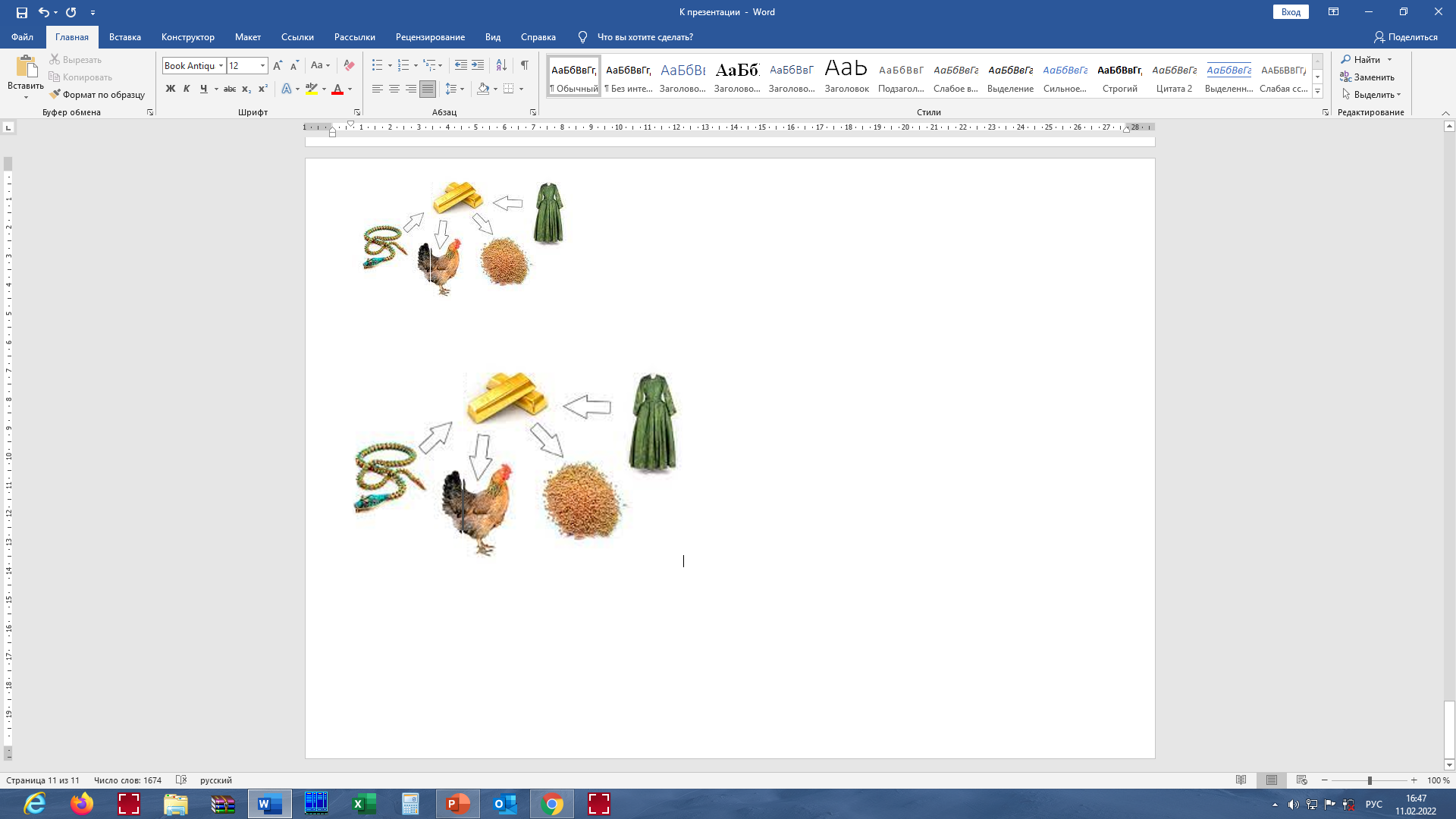 :
Ваше мнение?
Я – присоединяюсь к тезису 1
Шифр 1.1.
Я – присоединяюсь к тезису 2 (антитезису)
Шифр 1.2
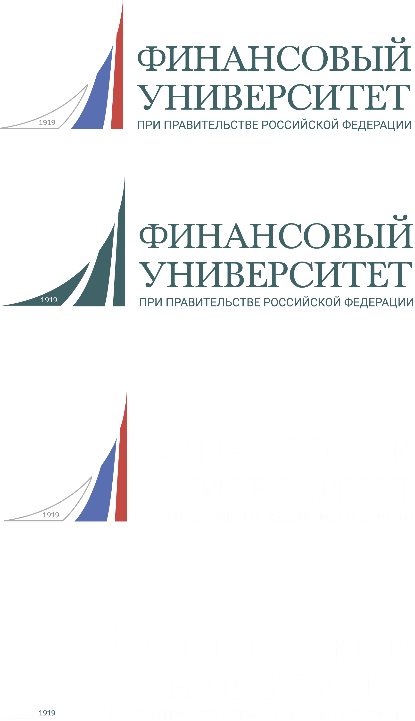 2. Что собой  представляют деньги?
Различия в   объяснении    причин   возникновения   денег определили и отличия в суждениях  о   том,  что   представляют  собой деньги, какова  их    сущность
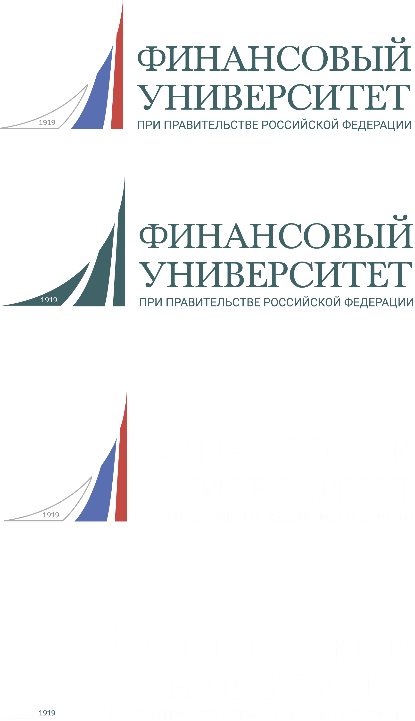 2. Что собой  представляют деньги?
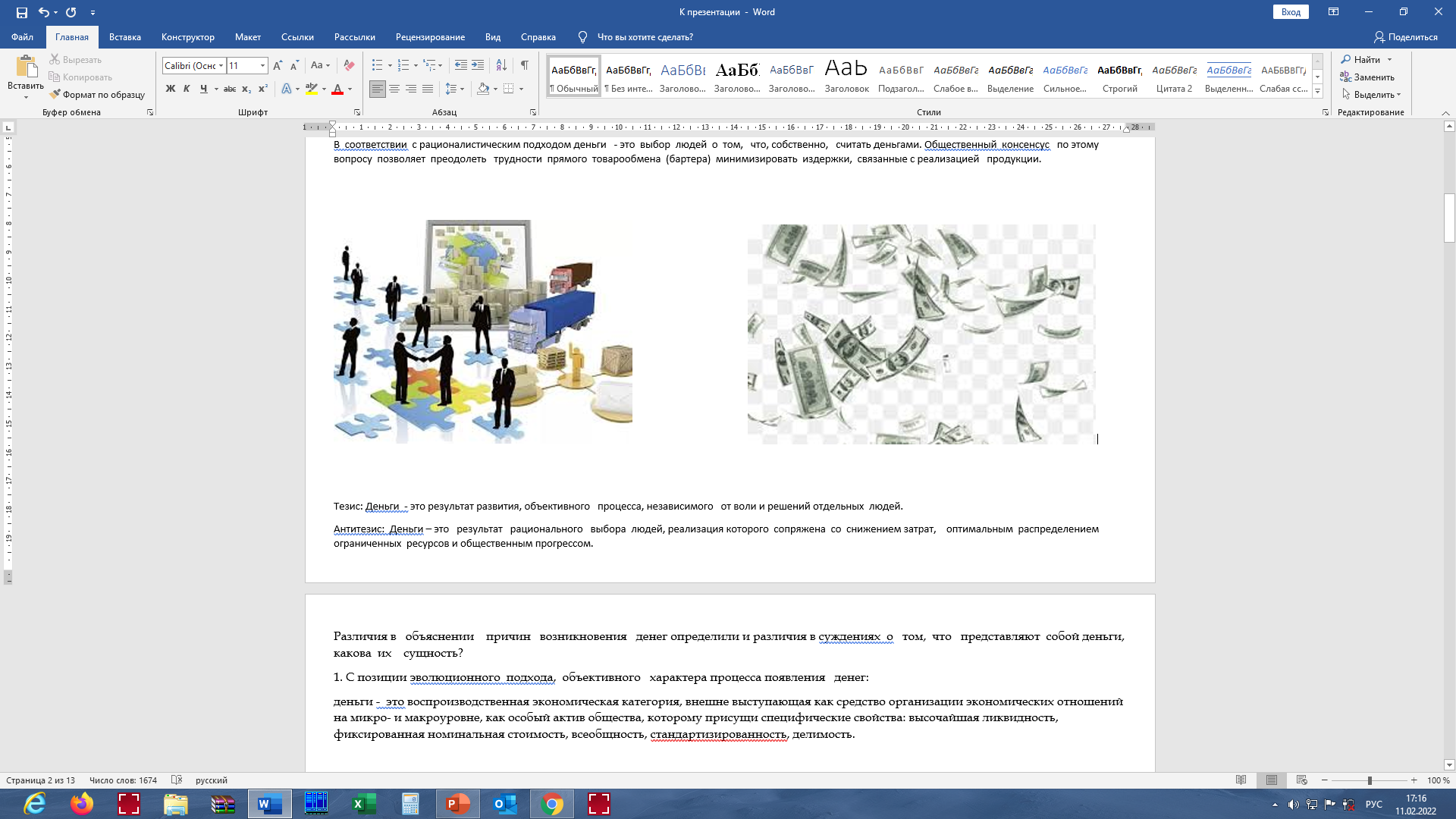 Ваше мнение?
Я – присоединяюсь к тезису 1
Шифр 2.1
Я – присоединяюсь к тезису 2 (антитезису)
Шифр 2.2.
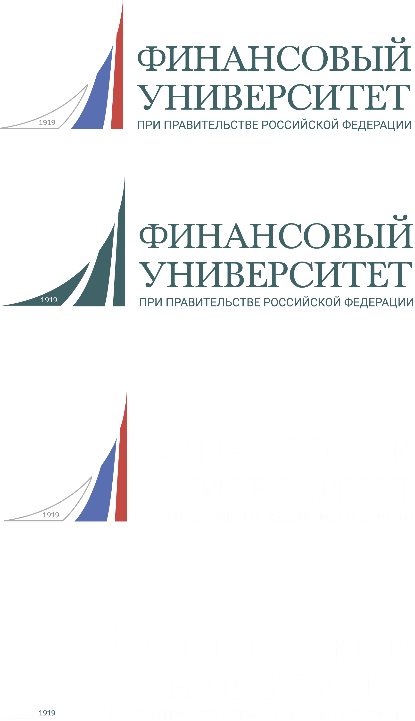 3. Разновидности современных денег
Наиболее   часто  используемую  в  современном анализе и  употребляемую  на обыденном уровне   классификацию форм   современных  денег   составляет  их деление  на  наличные  и безналичные. 
Но,  являются ли безналичные  средства,  хранимые нами на   банковских  счетах,  деньгами?
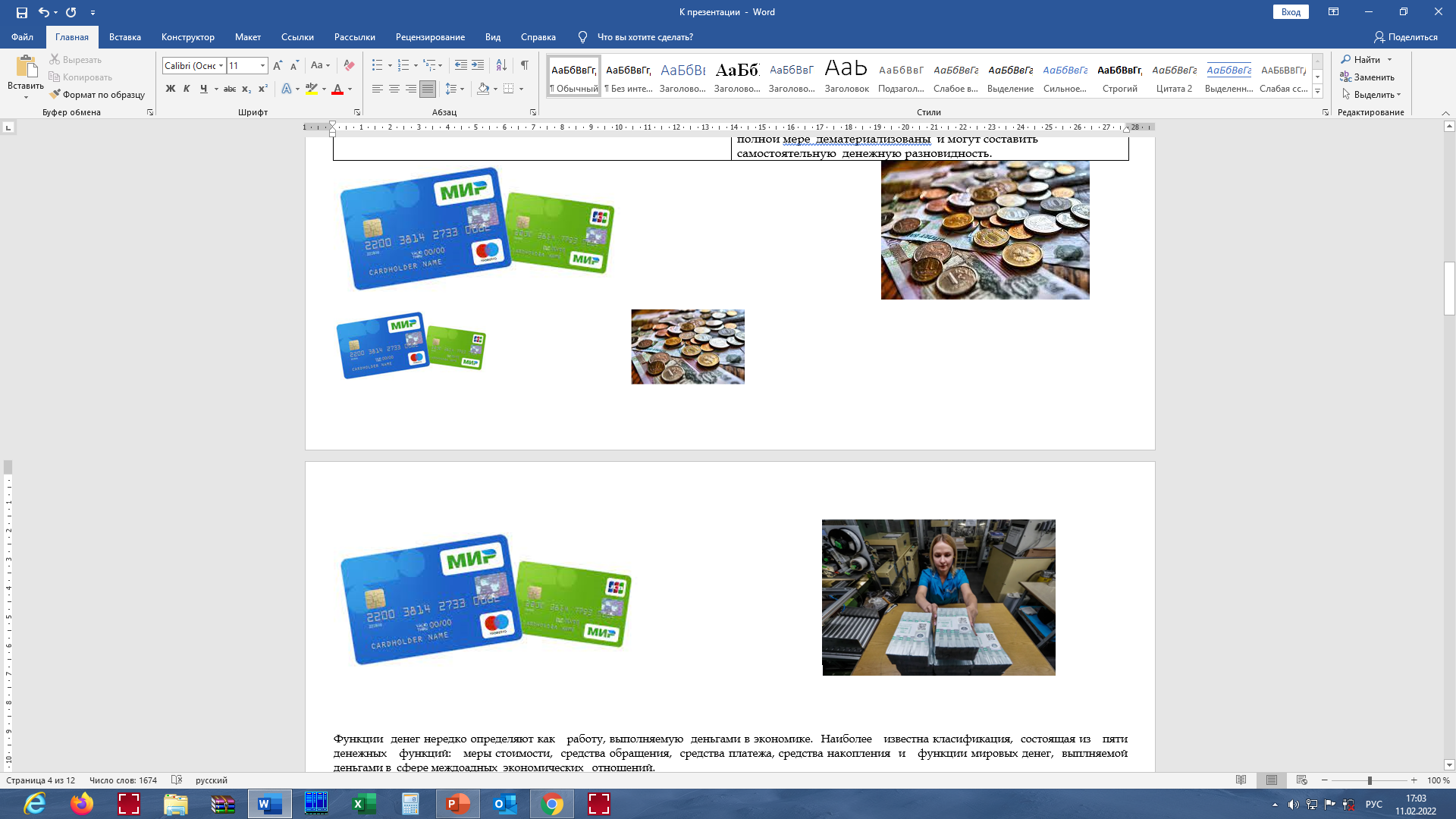 Ваше мнение?
Я – присоединяюсь к тезису 1
Шифр 3.1
Я – присоединяюсь к тезису 2 Шифр 3.2
4. Функции  денег
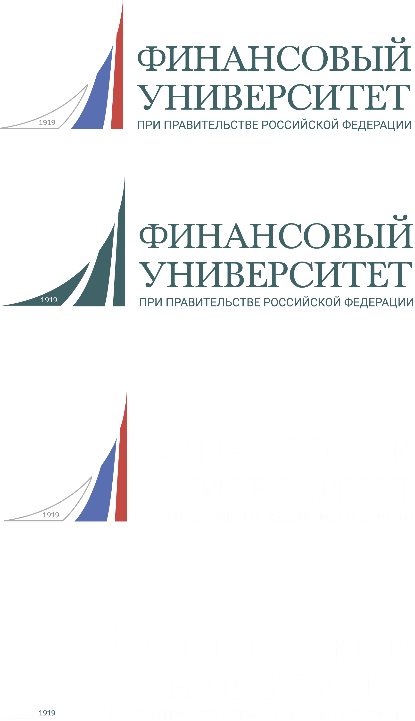 Функции  денег нередко определяют как   работу, выполняемую  деньгами в экономике.  Наиболее   известна классификация,  состоящая из   пяти денежных   функций:   меры стоимости,  средства обращения,  средства платежа, средства накопления  и   функции мировых денег,  выполняемой деньгами в  сфере международных  экономических   отношений.   
Выполняет  ли  рубль   в полной   мере все   денежные функции, и  в частности    функцию мировых денег?
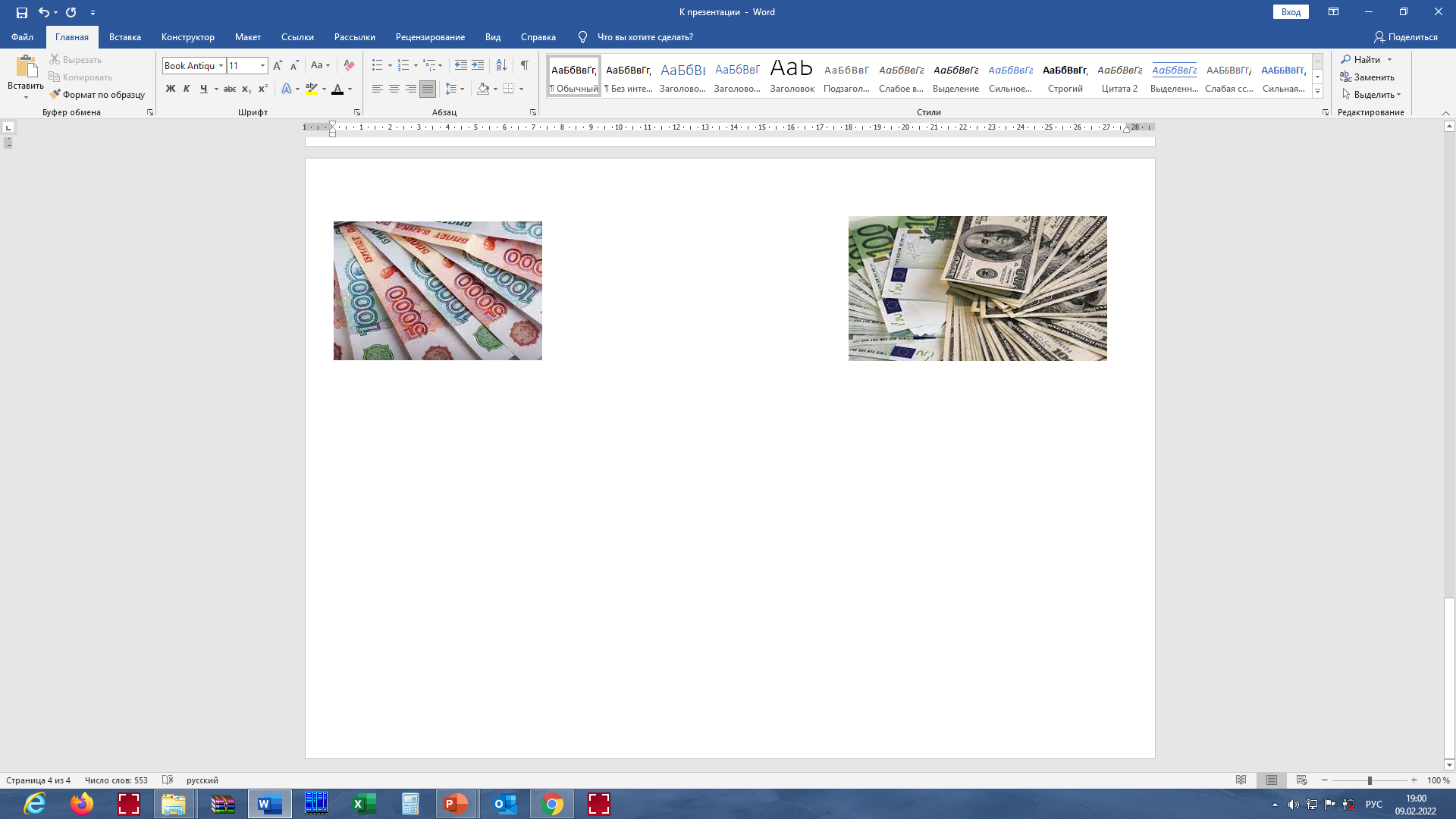 Ваше мнение?
Я – присоединяюсь к тезису 1
Шифр 4.1
Я – присоединяюсь к тезису 2 Шифр 4.2
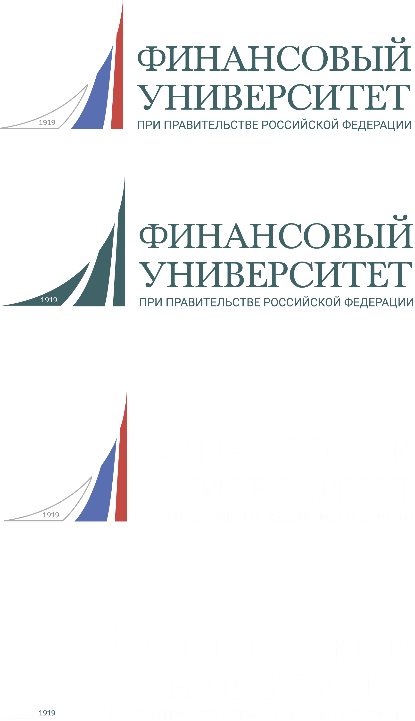 5. Устойчивость современных денег и  доверие к ним?
В  обширной видовой совокупности   денег  выделяют   такие  их  разновидности как фидуциарные и фиатные  деньги.    
Фидуциарные деньги (лат. fiducia — доверие) — средства обращения, не имеющие внутренней стоимости, в частности бумажные деньги, не обеспеченные запасом благородных металлов. Выпуск таких денег получил развитие, когда рост производства стал сдерживаться рамками золотых стандартов.
Фиатные деньги (лат. fiat — декрет, указание, «да будет так») — деньги, для которых государство устанавливает ценность, обеспечивает и гарантирует их своим авторитетом и властью, деньги, чья ценность детерминирована государственным указом. 
Современные  деньги  -  национальные  валюты  государств  сегодня   не имеют  внутренней   стоимости, и они   относятся   к разряду   фиатных.
5. Устойчивость современных денег и  доверие к ним?
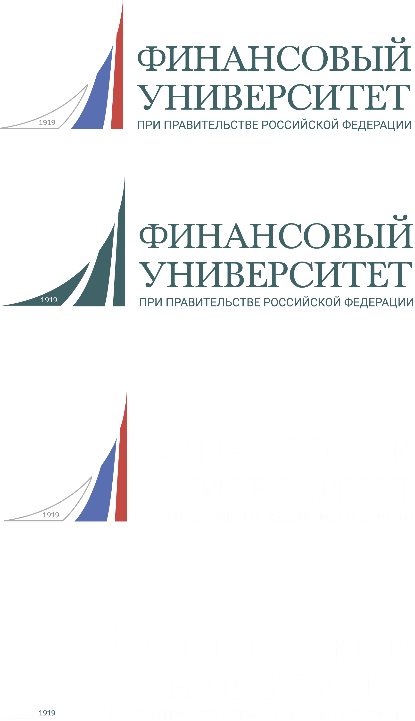 Какой  основной   фактор  сегодня  определяет    доверие  к  современным деньгам,   не  имеющим     самостоятельной   стоимости?
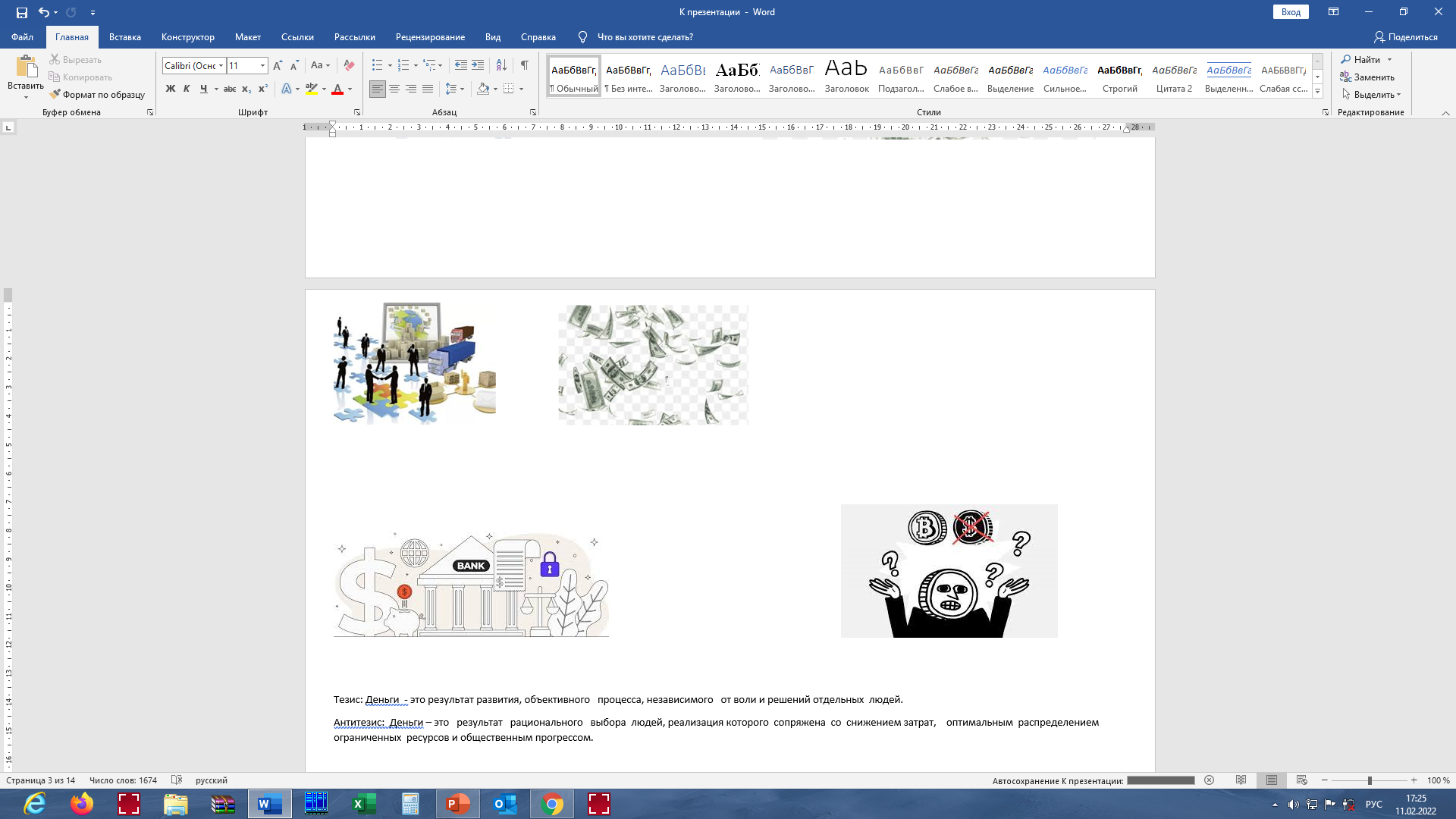 Ваше мнение?
Я – присоединяюсь к тезису 1
Шифр 5.1
Я – присоединяюсь к тезису 2 Шифр 5.2
6. Национальная  валюта, ее покупательная   способность и курс
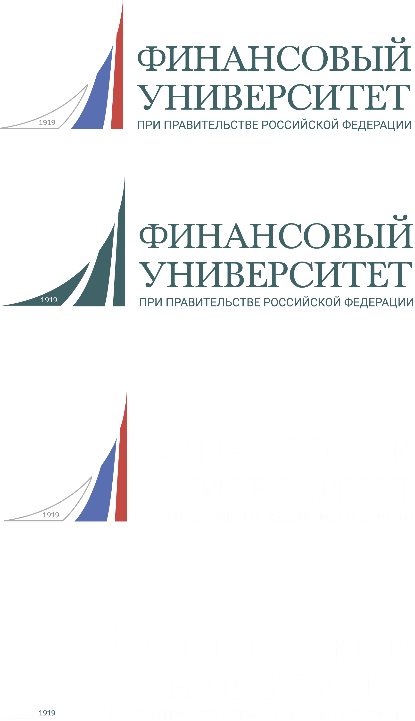 Курсовые  соотношения  разных  валют  часто дают основания судить  об их покупательной способности, недооцененности  или  переоцененности  отдельных  из них. 
Каждый год журнал The Economist публикует индекс бигмака (The Big Mac Index). По    оценкам издания  получается, что российский  рубль — самая недооцененная валюта в мире, и согласно индексу бигмака, доллар должен был   стоить в начале  2022 г.  23 рубля (за один бигмак  американцу надо было заплатить 5,5 $, россиянину  - меньше, чем  2 $). 
Можно  ли   по  ценам  на отдельные   товары,   складывающимся  в разных странах,    судить   о справедливости  курсовых  соотношений    валют и  их  покупательной   способности?
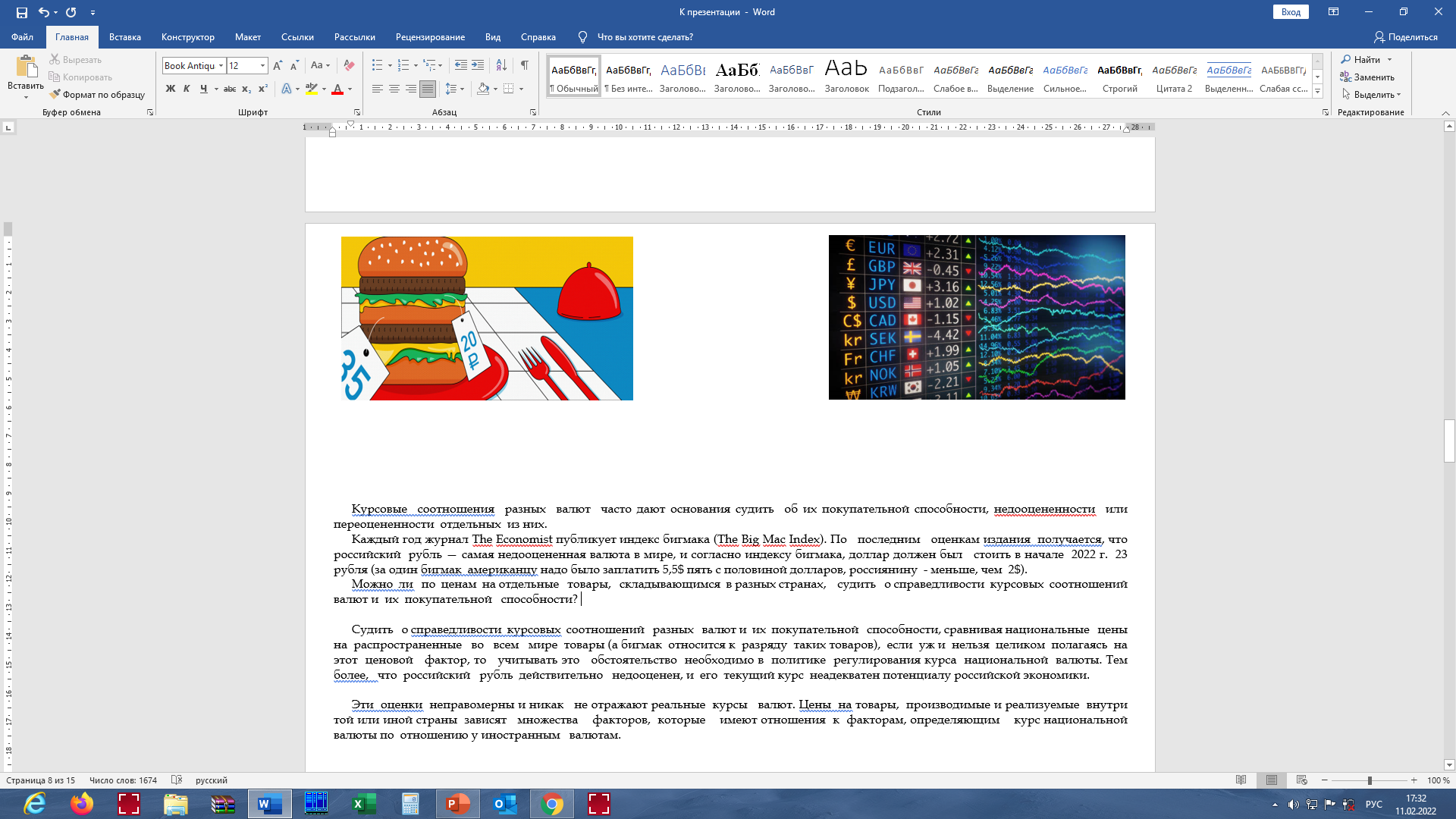 Ваше мнение?
Я – присоединяюсь к тезису 1
Шифр 6.1
Я – присоединяюсь к тезису 2 Шифр 6.2
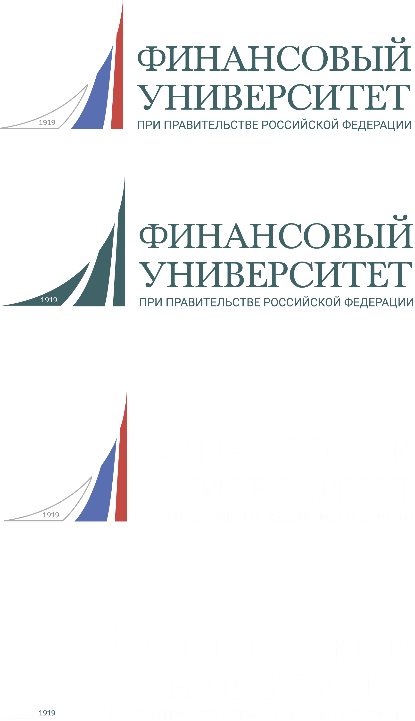 7. Депозитные деньги, способы их использования  населением в безналичных расчетах и платежах
Депозитные  деньги 
- деньги клиентов, зачисленные банками на их депозитные счета, посредством вкладных, переводных и кассовых операций
-форма стоимости кредитов, превращенная в кредитные обязательства КБ, обеспеченная ликвидными деньгами и др. активами. 
-числовые записи определенной денежной суммы на счетах клиентов в банке
- создаются только на кредитной основе;
- выполняют все функции денег;
- являются денежными обязательствами эмитентов (банков) и обеспечены активами эмитентов
- являются частными деньгами;
- менее ликвидны, чем наличные деньги;
- обращаются через средства доступа к счетам;
- дематериализованная форма денег.
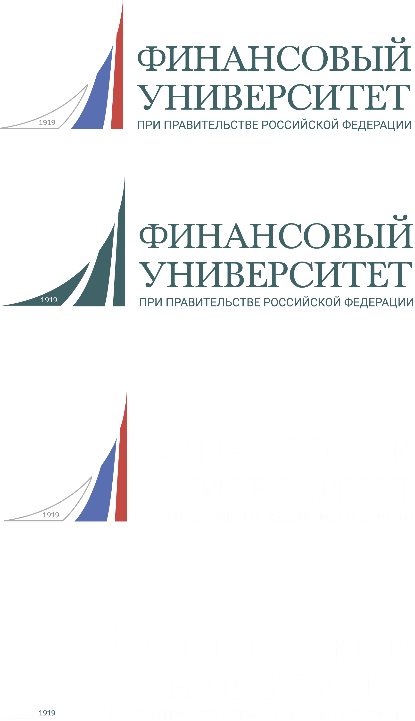 7. Депозитные деньги, способы их использования  населением в безналичных расчетах и платежах
Динамика количества используемых в РФ платежных карт, млн ед.
Источник: Банк России
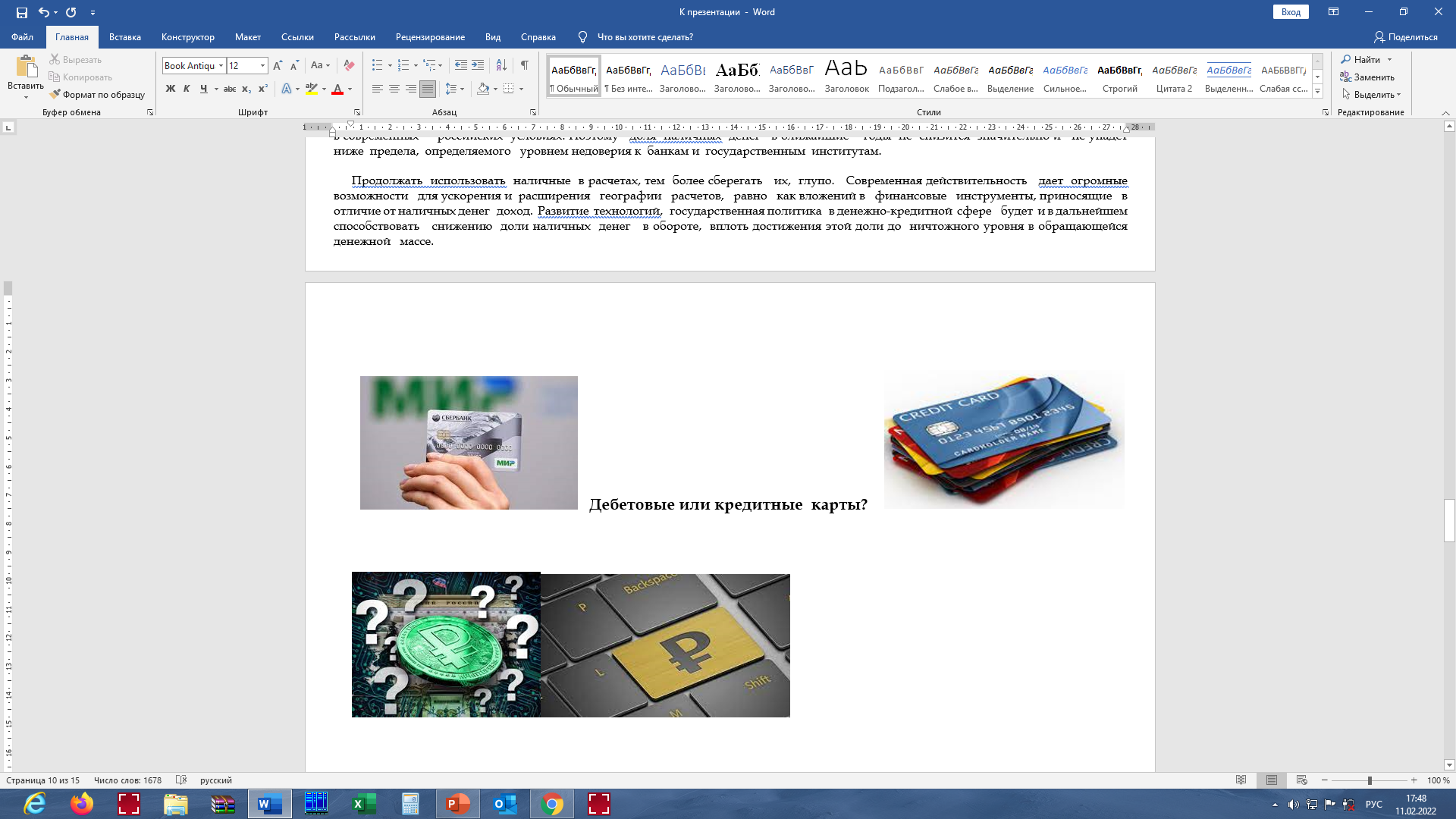 Ваше мнение?
Я – присоединяюсь к тезису 1
Шифр 7.1
Я – присоединяюсь к тезису 2 Шифр 7.2
8. Цифровой рубль
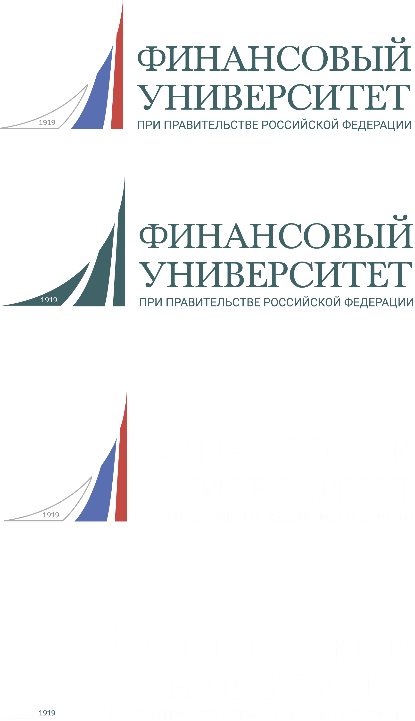 Банк России планирует выпуск  собственной  цифровой валюты центрального банка (ЦВЦБ, central bank digital currency, CBDC) — цифрового рубля.








Цифровой   рубль: 
рассматривается Банком России  как новая форма российской национальной валюты наряду с наличными и безналичными  деньгами;
будет иметь форму уникального цифрового кода, хранимого на специальном электронном кошельке;
будет храниться на индивидуальных электронных кошельках, открытых непосредственно в платежной системе Банка России и являющихся его обязательствами;
его передача от одного пользователя к другому будет происходить в виде перемещения цифрового кода с одного электронного кошелька на другой; 
как и  безналичные деньги он сделает возможными дистанционные платежи и расчеты онлайн; 
как и наличные он сможет использоваться в офлайн-режиме — при отсутствии доступа к Интернету;
предоставит возможность  пополнять цифровой   кошелек за счет средств с банковского счета или наличных; 
каждую форму рублей (наличную, безналичную, цифровую) можно будет переводить в любую другую.
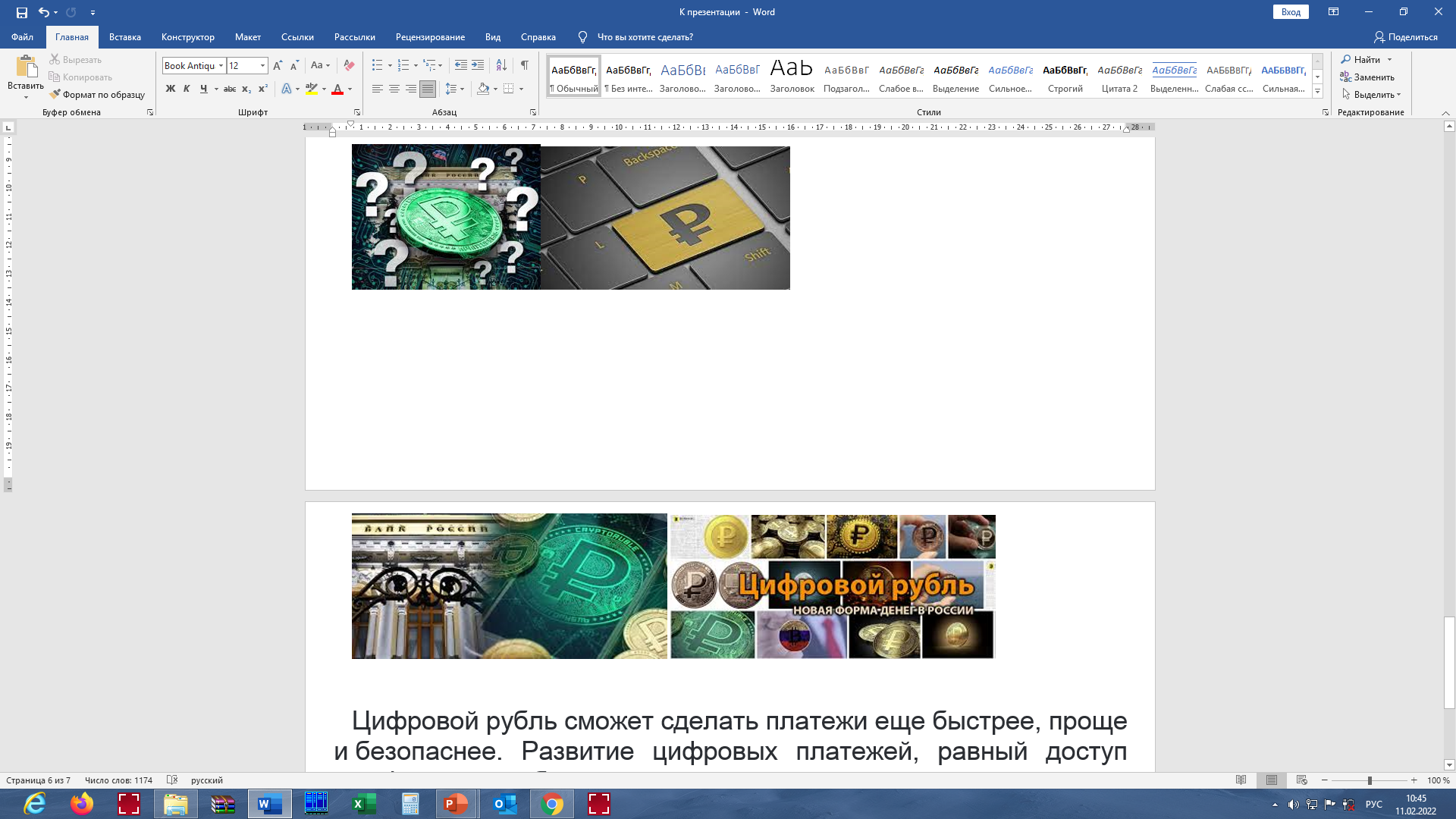 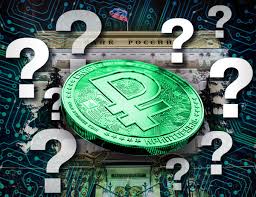 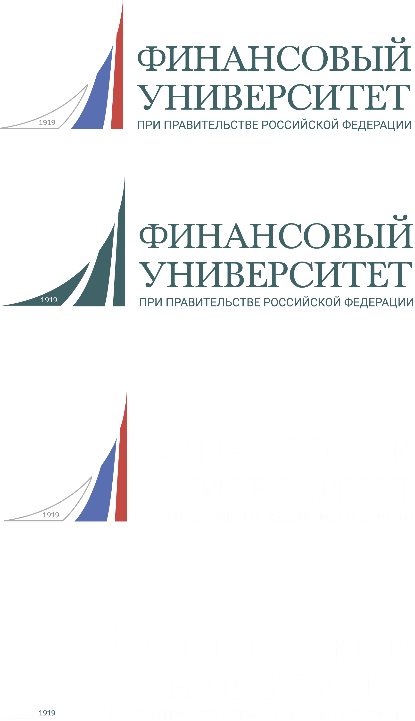 8. Цифровой рубль
Можно  ли  рассматривать  цифровой рубль как   новую  форму   национальной российской   валюты?   Есть  ли необходимость введения  цифрового   рубля?  Если есть, то  следует  ли   форсировать эту новацию? Как  она может отразиться  на платежной   системе и конкуренции  на финансовом рынке?
Ваше мнение?
Я – присоединяюсь к тезису Шифр 8.1
Я – присоединяюсь к тезису 2 Шифр 8.2
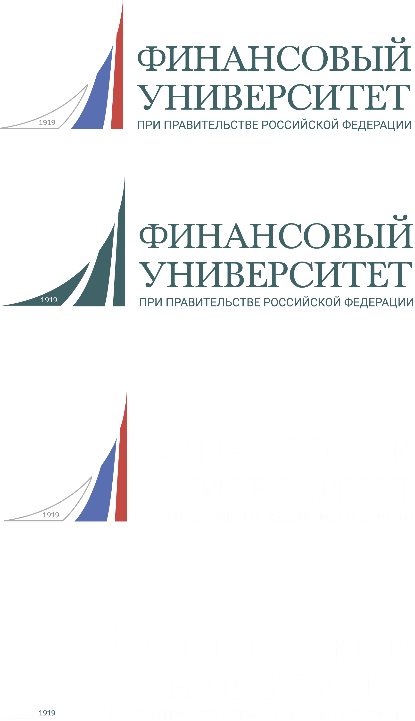 9. Криптовалюты – деньги или нет?
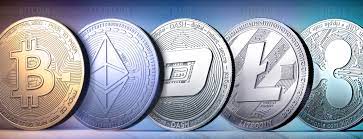 Криптовалюты -  платежное средство в виде электронной записи, учитываемой на счетах-аккаунтах пользователей, которую они могут передавать друг другу или обменивать на виртуальные или реальные товары и услуги посредством особого сетевого компьютерного программного обеспечения.
Биткоин   как  самая  распространенная   разновидность  криптовалют. 
нет единого централизованного эмитента;
нет эмитента в лице государственного органа или финансово-кредитного института, соответственно – нет обеспечения;
обладателем очередного кванта эмиссии становится «пул майнеров» - неформальное и трансграничное объединение некоторого количества участников системы;
кошельки могут создаваться на неопределенный срок или под одну транзакцию;
участники сделок с криптовалютами псевнонимны (в отличие от анонимности, возможна самоиндентификация уастника по желанию); 
транзакции отслеживаются и учитываются на условиях децентрализации (некоторое количество компьютеров и части участников);
нет максимального (предельного)и минимально допустимого объема транзакции;
используются как средство платежа и средство получения спекулятивного дохода при высокой волатильности.
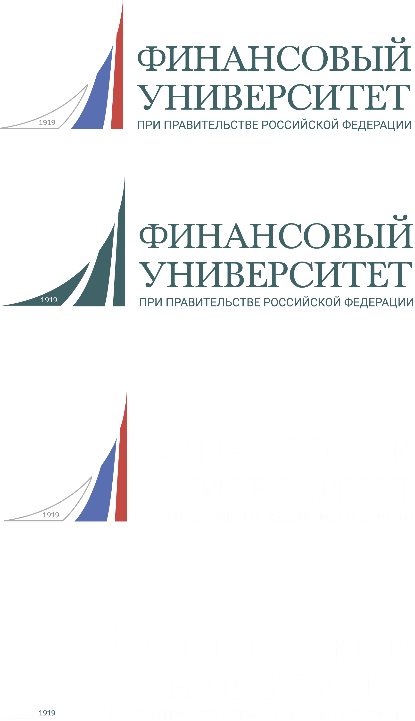 9. Криптовалюты – деньги или нет?
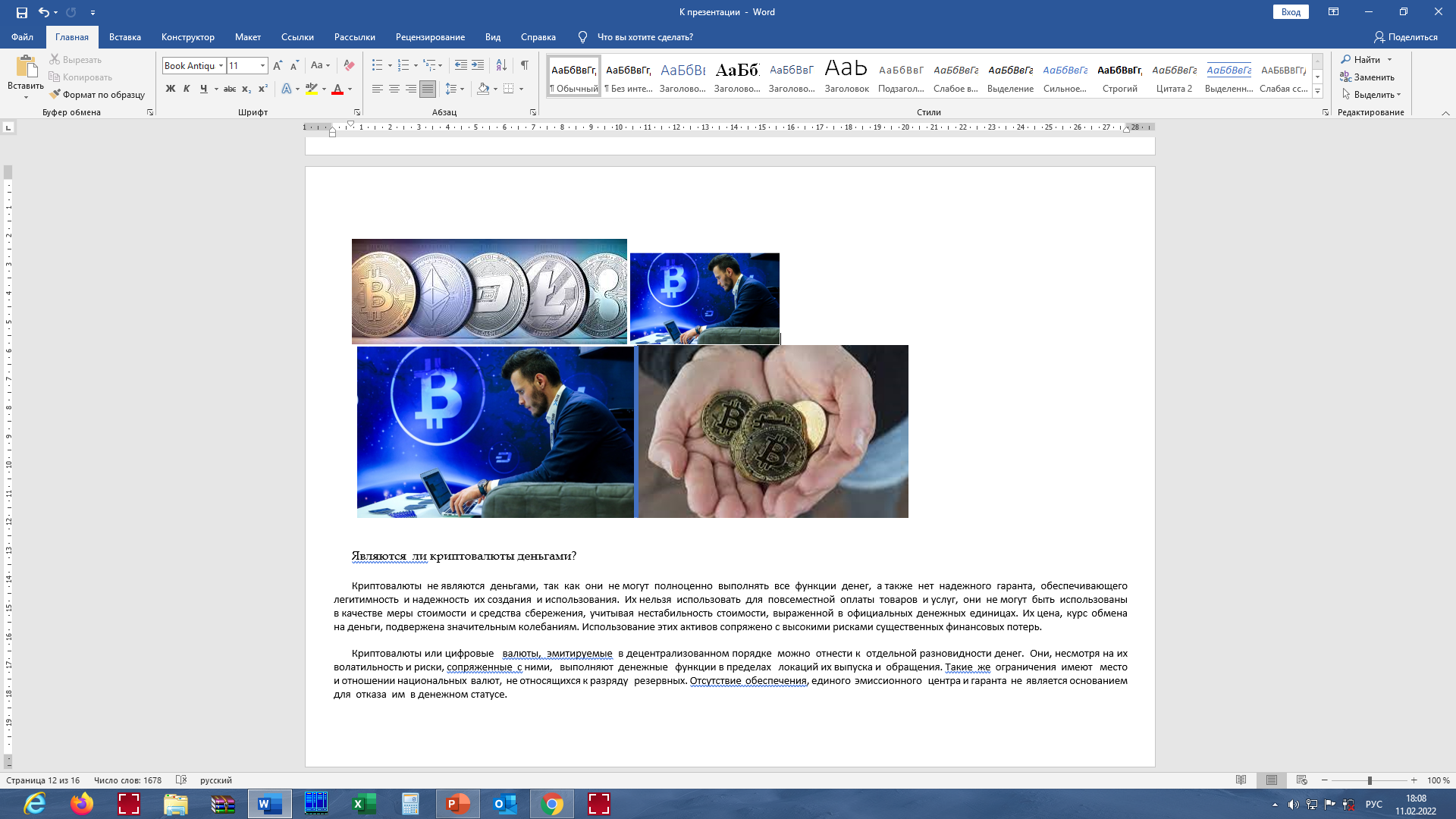 Являются  ли криптовалюты деньгами?
Ваше мнение?
Я – присоединяюсь к тезису Шифр 9.1
Я – присоединяюсь к тезису 2 Шифр 9.2
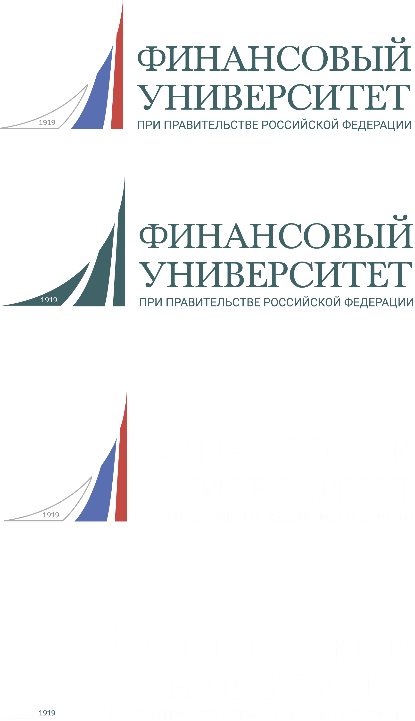 10. Криптовалюты,  запрет или регулирование?
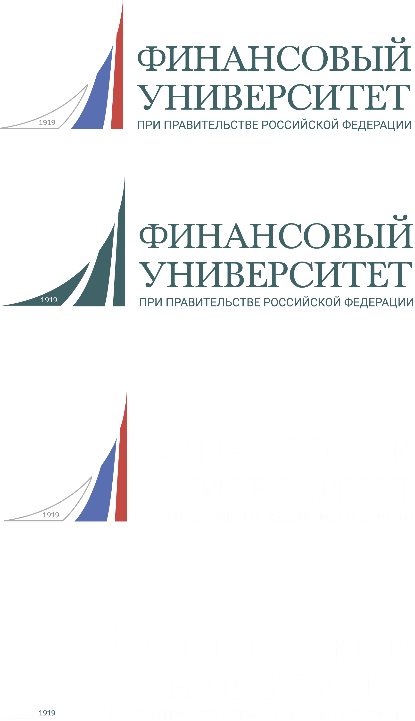 10. Криптовалюты,  запрет или регулирование?
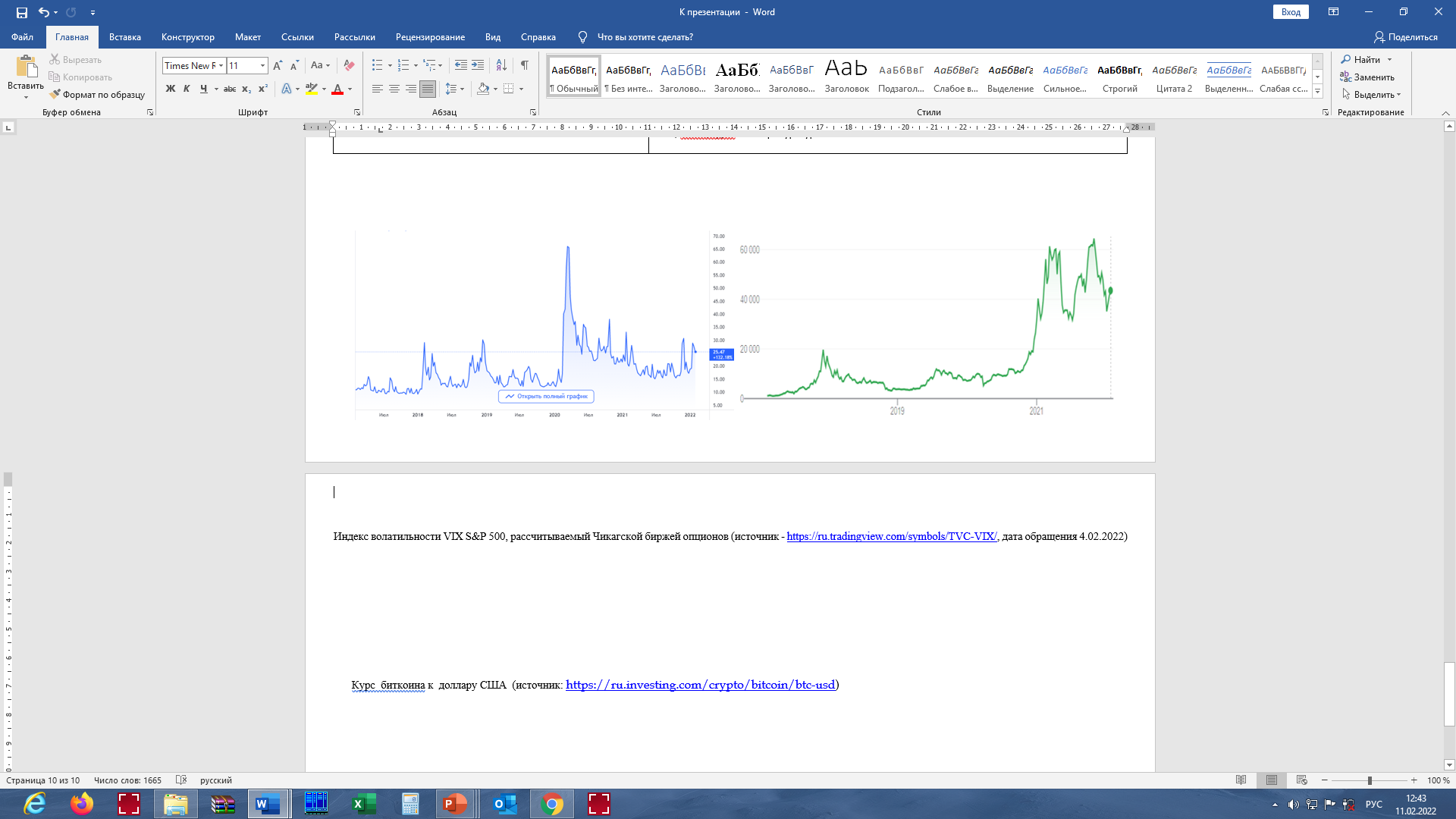 Индекс волатильности VIX S&P 500, рассчитываемый Чикагской биржей опционов 
(Источник - https://ru.tradingview.com/symbols/TVC-VIX)
Курс  биткоина к  доллару США  
(Источник: https://ru.investing.com/crypto/bitcoin/btc-usd)
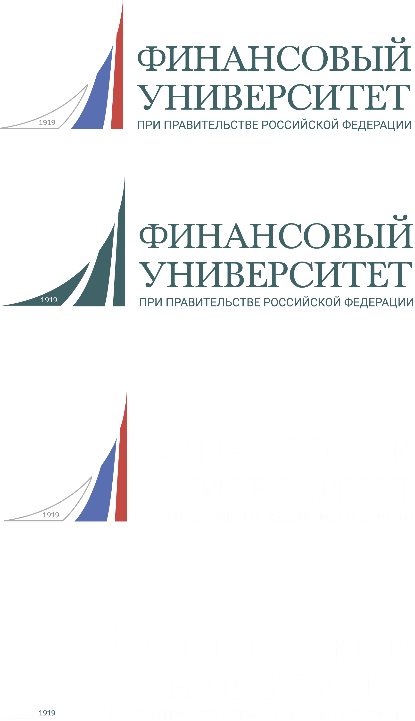 10. Криптовалюты,  запрет или регулирование?
С учетом обозначенных   российскими   ведомствами  позиций в отношении  криптовалют, ваших   представлений    о рисках  и возможностях,  предоставляемых   криптоэкономикой, волатильности того же биткоина, сопоставимой  с колебаниями фондовых индексов,   какую точку зрения вы поддерживаете?
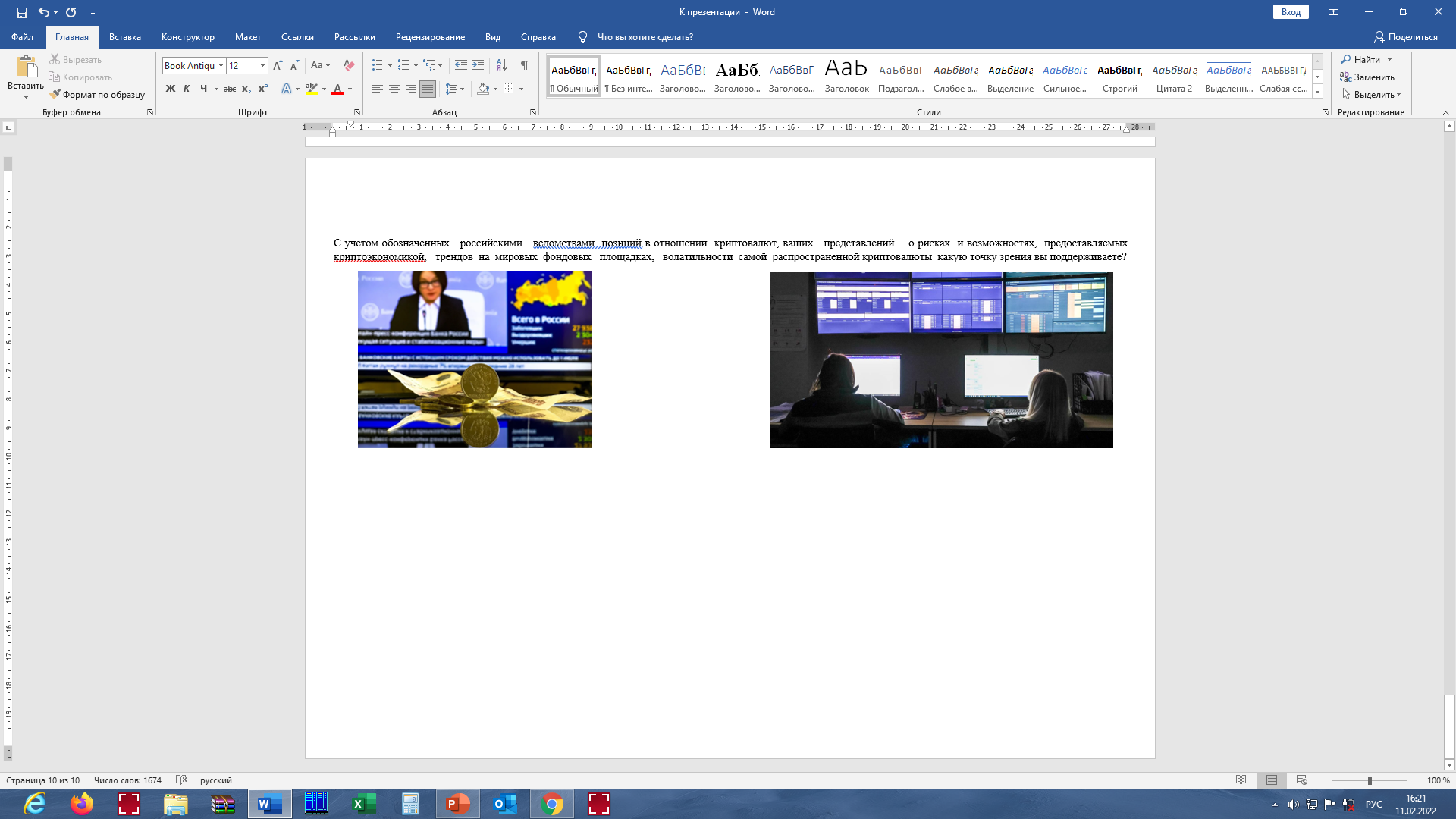 Ваше мнение?
Я – присоединяюсь к тезису 
Шифр 10.1
Я – присоединяюсь к тезису 2 Шифр 10.2
Итак: ждем ваших ответов - сколько тезисов
с шифром ХХ.1 - ???
с шифром ХХ.2 - ???
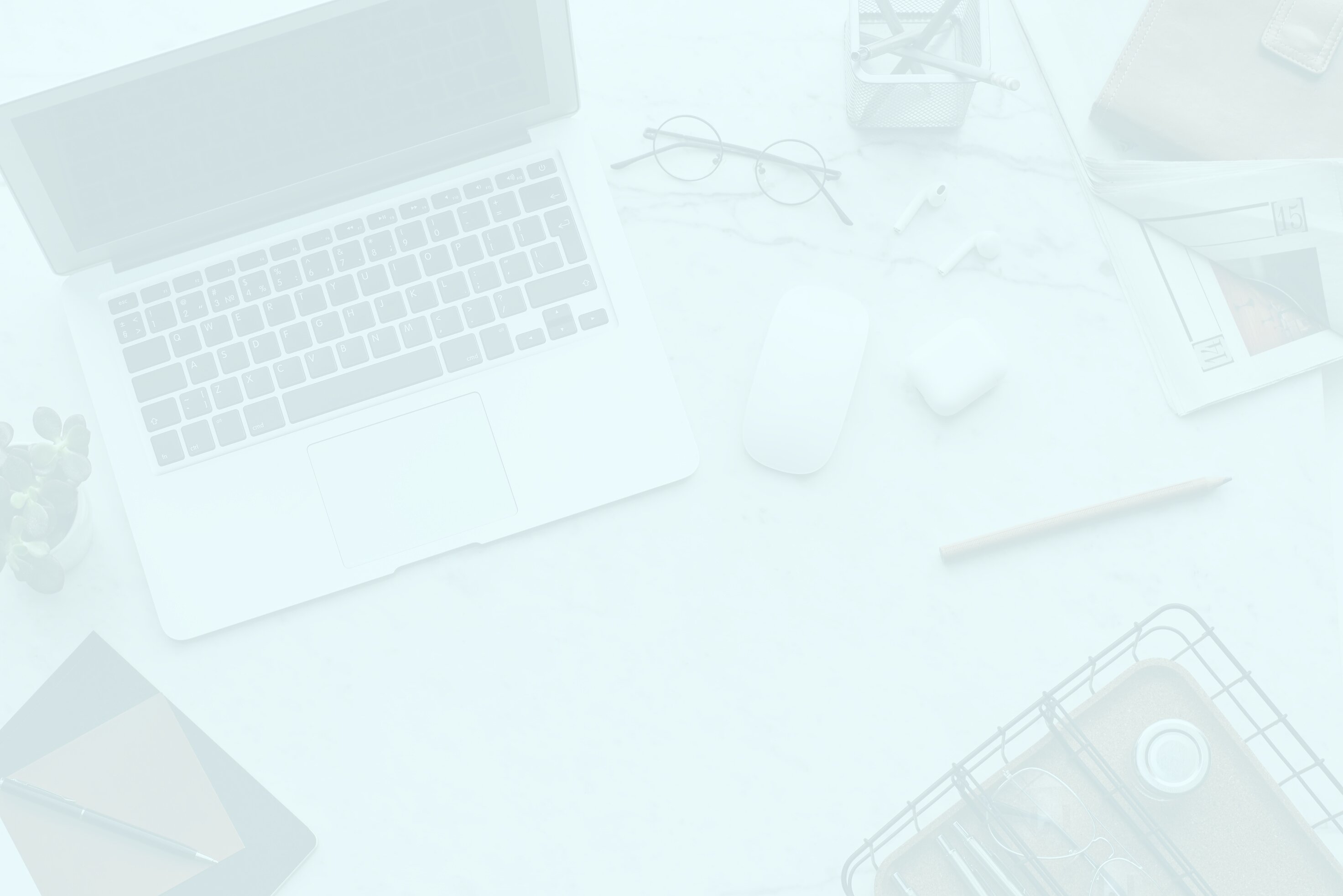 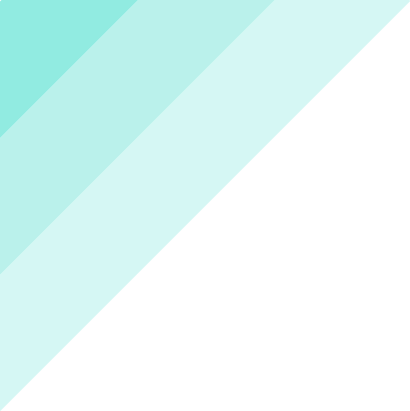 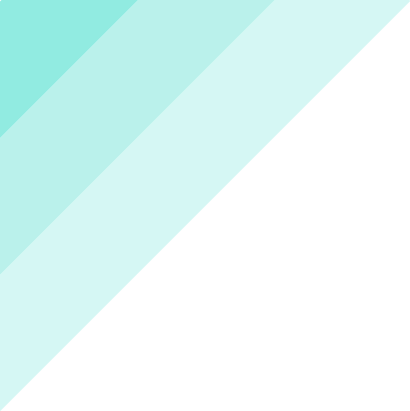 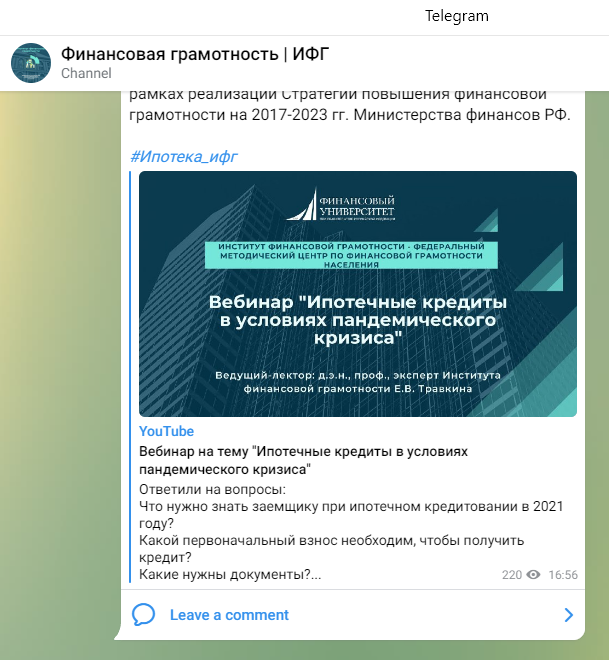 ОФИЦИАЛЬНЫЕ СООБЩЕСТВА В СОЦИАЛЬНЫХ СЕТЯХ
КАНАЛЫ КОММУНИКАЦИИ ИФГ
t.me/fingramota_ifg
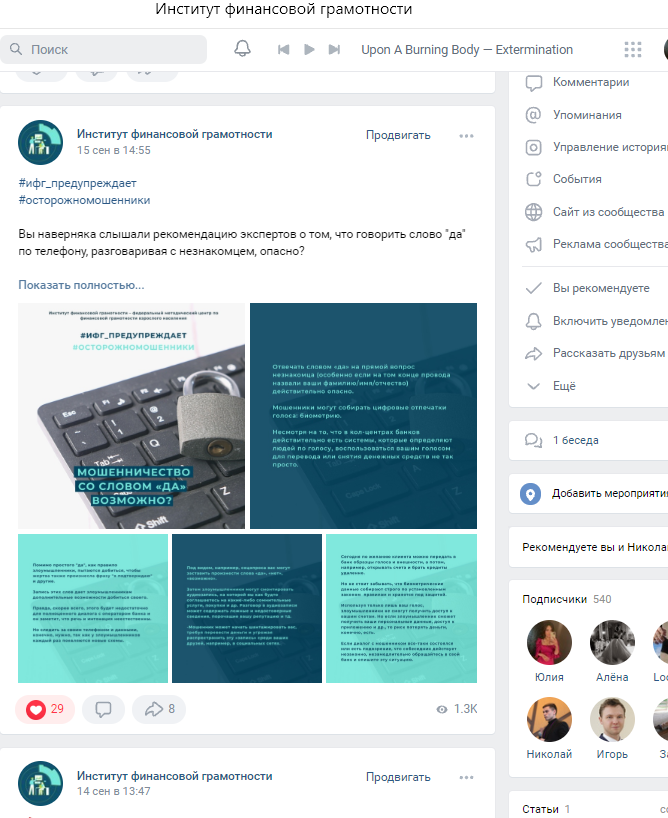 @fingramota_ifg
vk.com/ifgfu
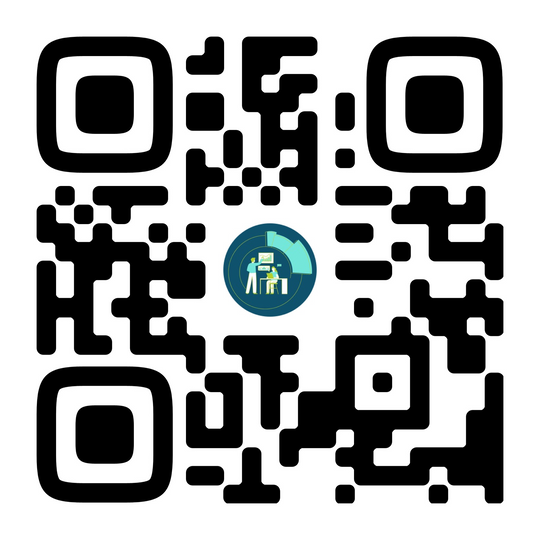 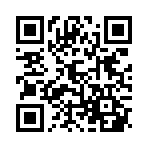 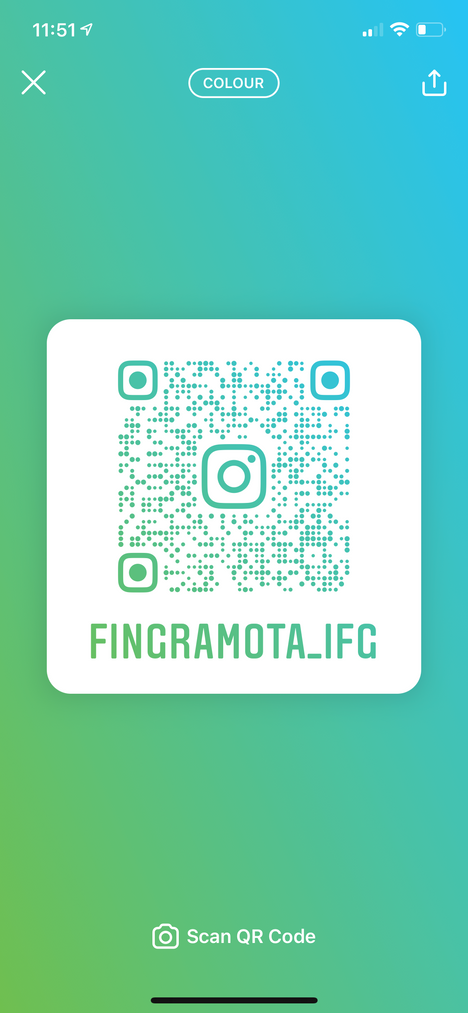 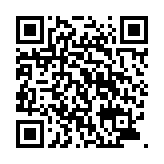 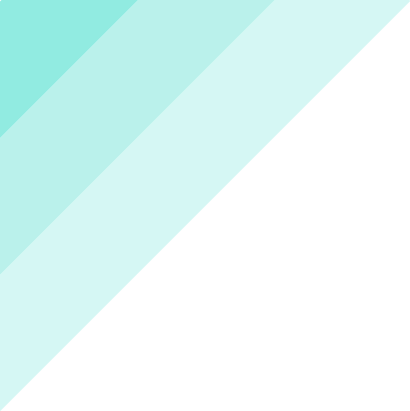 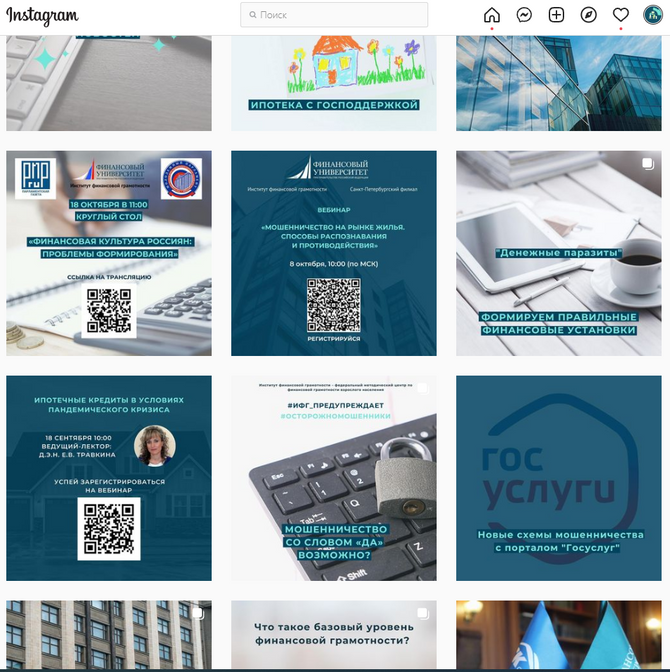 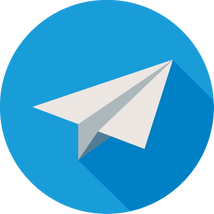 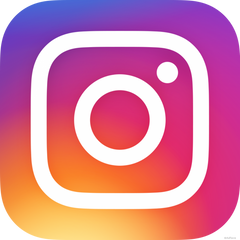 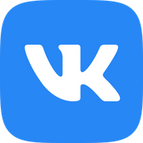 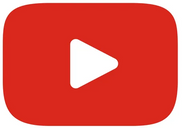 методическая поддержка 
разбор кейсов, практик, сложных ситуаций по финансовой грамотности
ответы на вопросы
анонсы мероприятий
новости ИФГ и не только
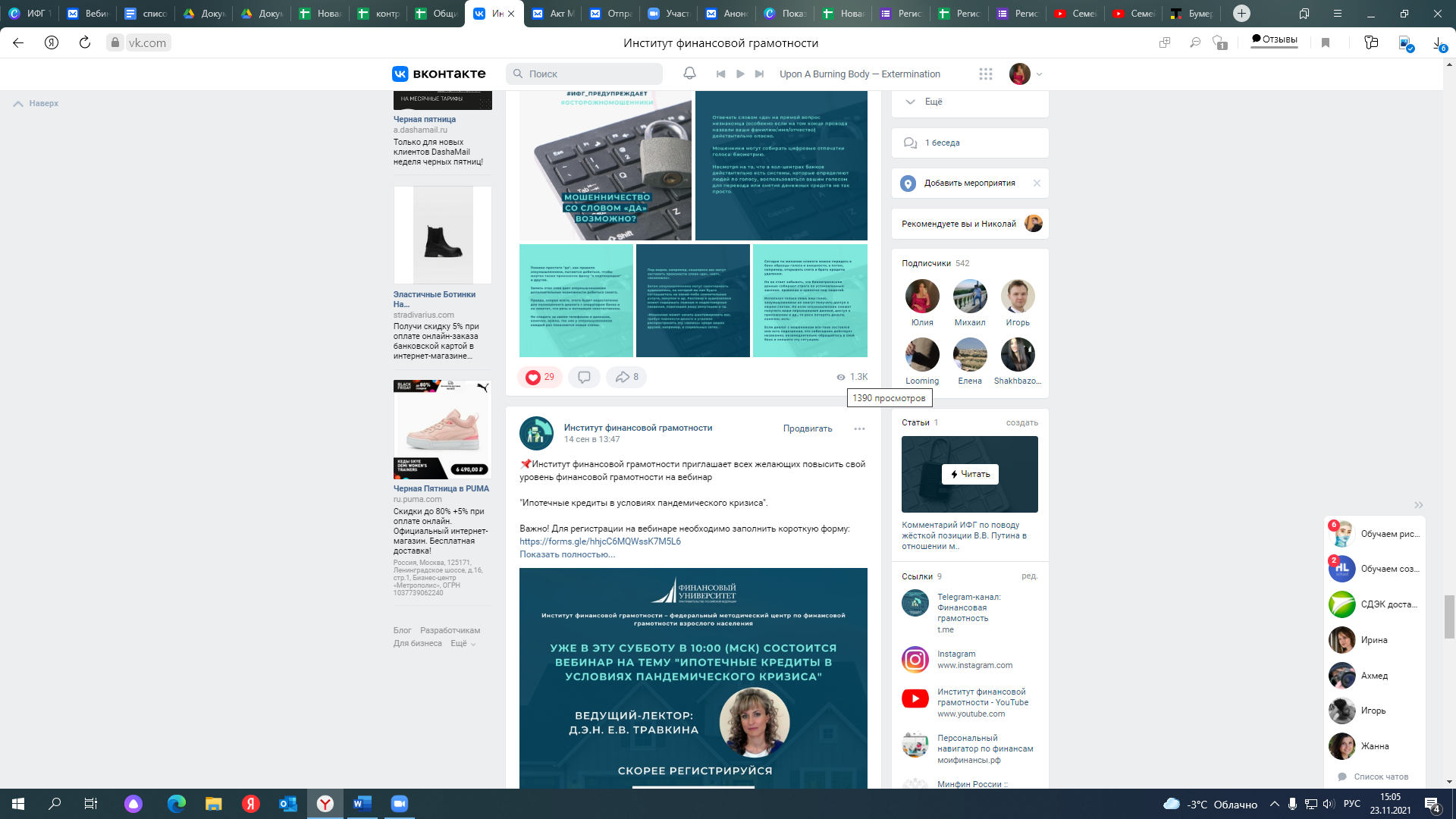